Queues and stacks
Metodický koncept k efektivní podpoře klíčových odborných kompetencí s využitím cizího jazyka ATCZ62 - CLIL jako výuková strategie na vysoké škole
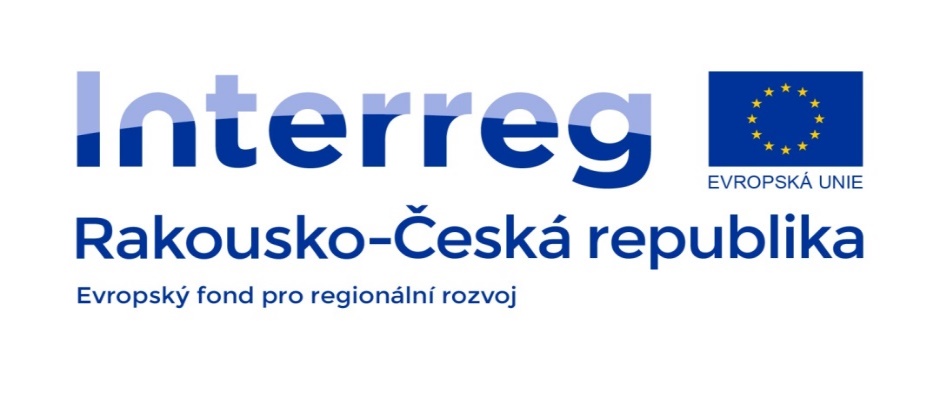 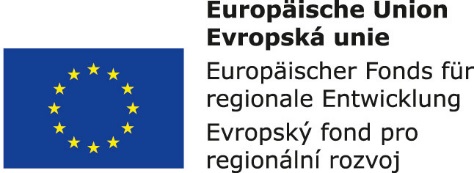 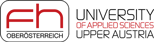 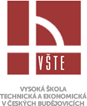 Stack – ADT
stores arbitrary objects
Insertions and deletions follow the LIFO (Last In First Out) scheme
Think of a spring-loaded plate dispenser
Main stack operations 
push(object)	
pop(object)	
Auxiliary stack operations:
object top()	integer size()		boolean isEmpty()
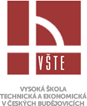 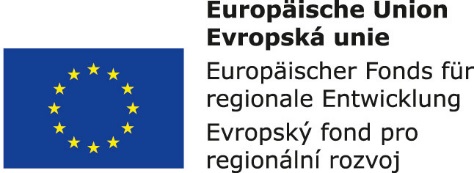 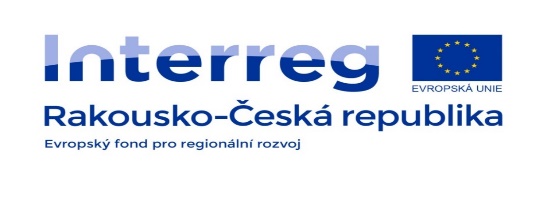 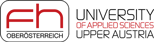 Stack
Exception
EmptyStackException –pop and top on empty stack
Direct applications
Page-visited history in a Web browser
Undo sequence in a text editor
Chain of method calls in the Java Virtual Machine
Indirect applications
Auxiliary data structure for algorithms
Component of other data structures
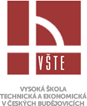 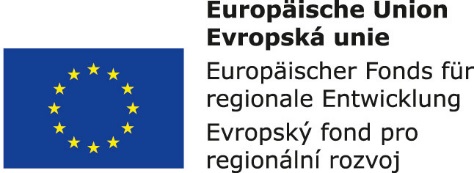 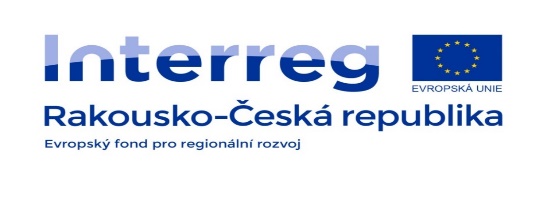 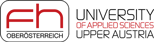 Array-based Stack
A simple way of implementing the Stack ADT uses an array
We add elements from left to right
A variable keeps track of the  index of the top element
Algorithm pop()
	if isEmpty() then
		throw EmptyStackException
	 else  
		t  t  1
		return S[t + 1]
Algorithm size()
	return t + 1
…
S
0
1
2
t
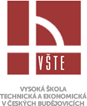 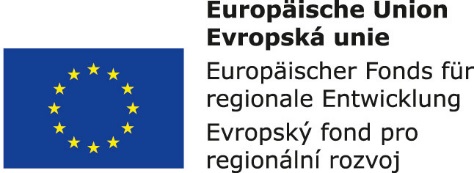 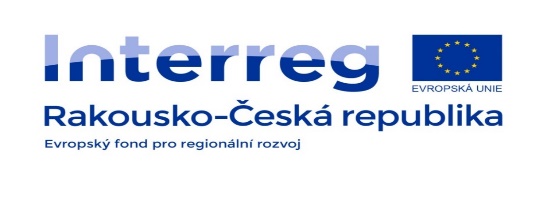 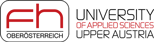 Array-based Stack
Performance
Let n be the number of elements in the stack
The space used is O(n)
Each operation runs in time O(1)
Limitations
The maximum size of the stack must be defined a priori and cannot be changed
Trying to push a new element into a full stack causes an implementation-specific exception
Queue
The Queue ADT stores arbitrary objects
Insertions and deletions follow the first-in first-out scheme
Main queue operations:
enqueue(object): inserts an element at the end of the queue
object dequeue(): removes and returns the element at the front of the queue
Auxiliary queue operations:
object front(): returns the element at the front without removing it
integer size(): returns the number of elements stored
boolean isEmpty(): indicates whether no elements are stored
Queue
Exceptions
Attempting the execution of dequeue or front on an empty queue throws an EmptyQueueException
Direct applications
Waiting lists, bureaucracy
Access to shared resources (e.g., printer)
Multiprogramming
Indirect applications
Auxiliary data structure for algorithms
Component of other data structures
Q
0
1
2
f
r
Q
0
1
2
r
f
Array-based Queue
Use an array of size N in a circular fashion
Two variables keep track of the front and rear
f 	index of the front element
r	index immediately past the rear element
Array location r is kept empty
Normal configuration
Circular configuration
Array-based Queue
Algorithm size()
	return (N - f + r) mod N

Algorithm isEmpty()
	return (f = r)
Algorithm dequeue()
	if isEmpty() then
		throw EmptyQueueException
	 else
		o  Q[f]
		f  (f + 1) mod N
		return o
Algorithm enqueue(o)
	if size() = N  1 then
		throw FullQueueException
	 else  
		Q[r]  o
		r  (r + 1) mod N